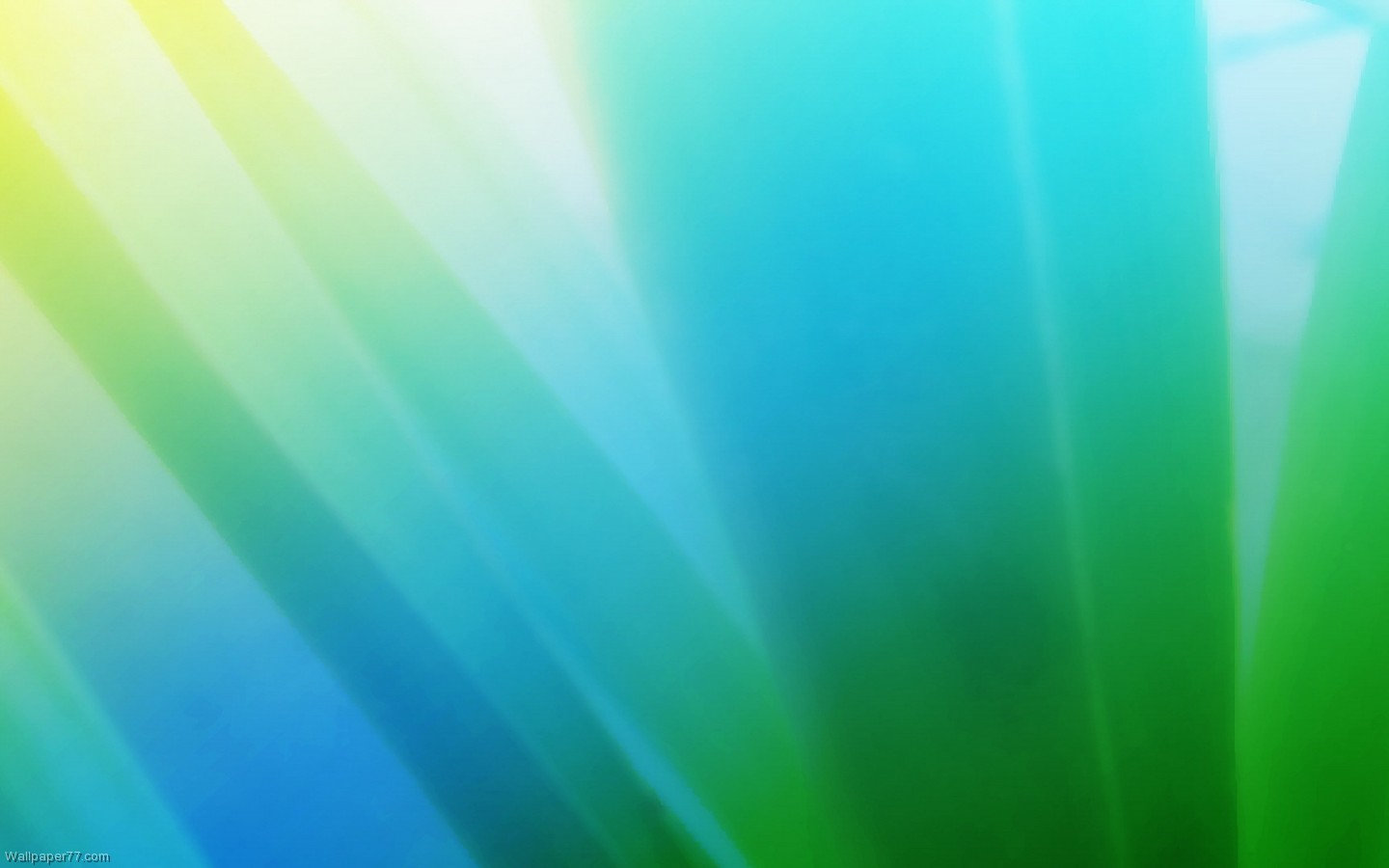 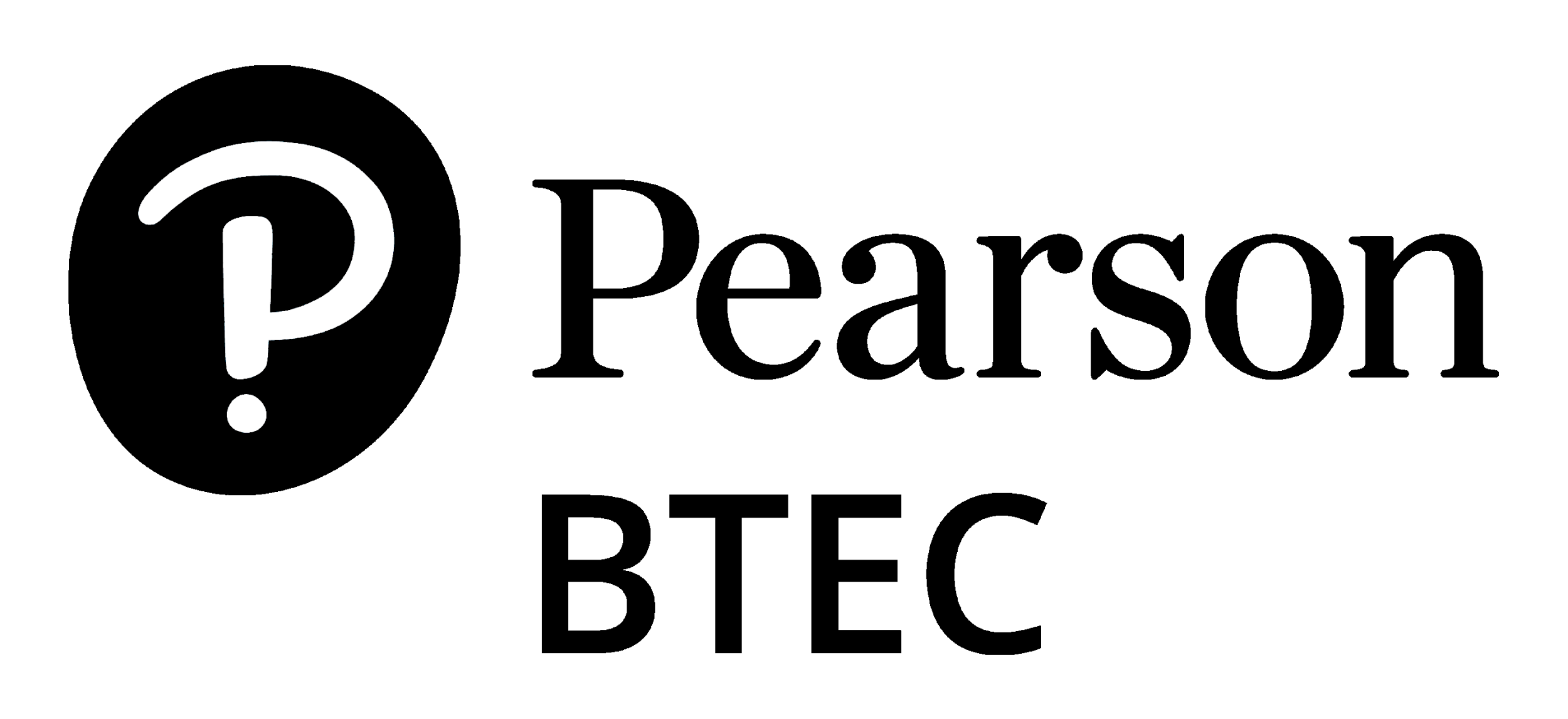 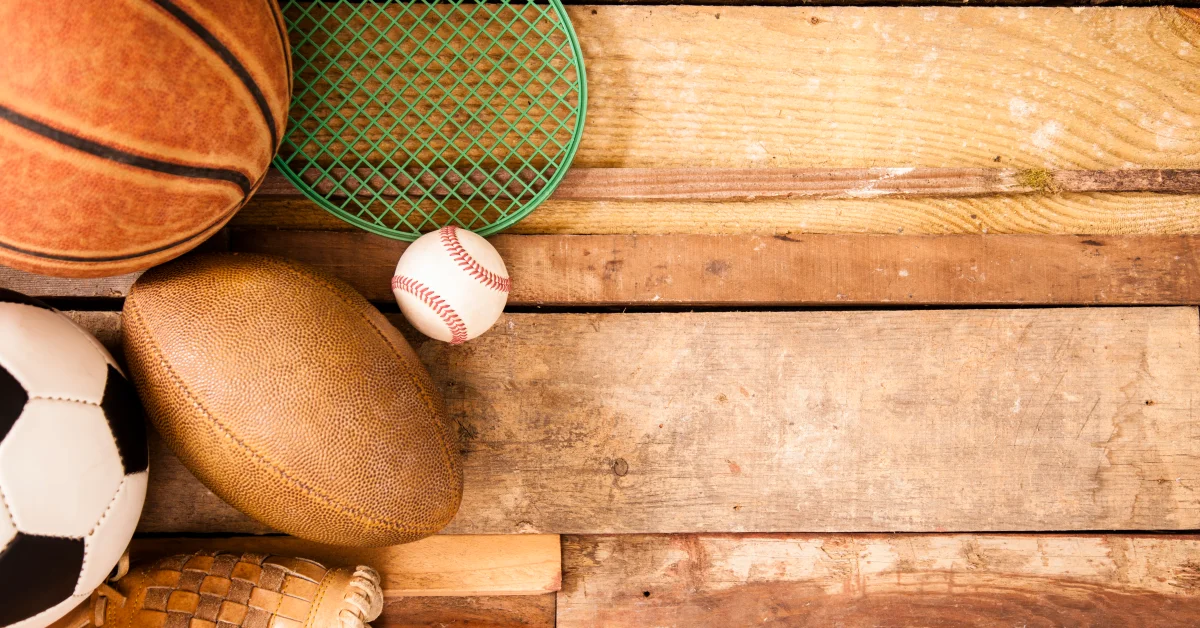 Top left:Classwork
Top Right:
Thursday, 30 September 2021
Title: Re-cap and revision of learning aim A.
Big Picture: Learning Outcome A: Explore types and provision of sport and physical activity for different types of participant
Learning Objectives: To be able to remember key parts of information from learning aim A and apply it to different situations.
What we did last lesson: Methods of addressing barriers to participation.
What are we doing next lesson: Learning Aim A – End of topic assessment.
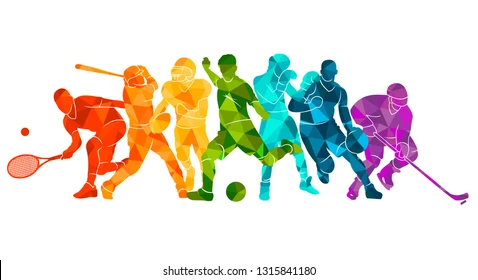 BTEC Tech Award Level 1/2 in Sport
Miss Dundas - PE Department
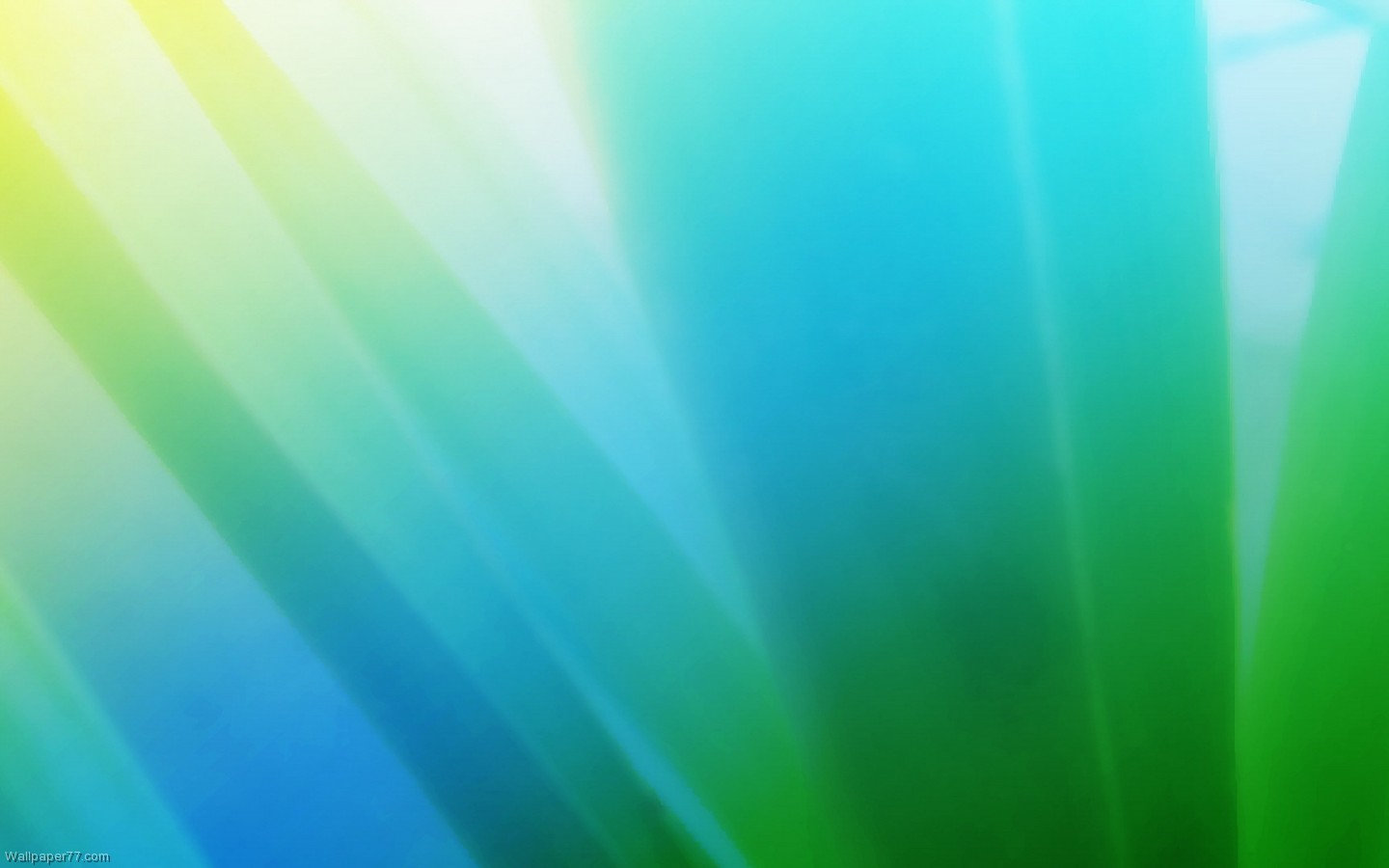 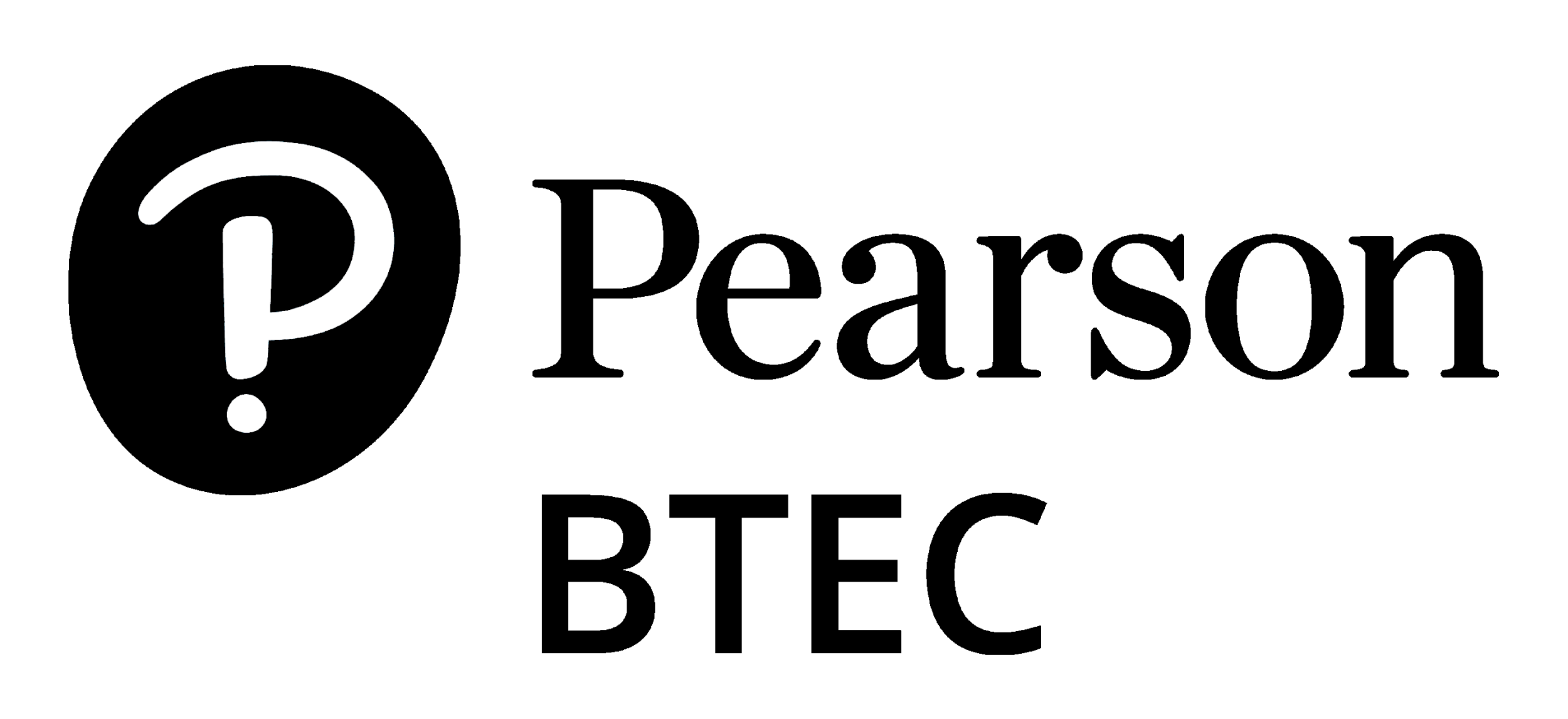 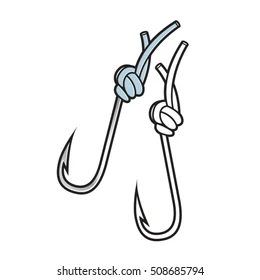 ‘Hook’
Create 5 questions and answers based on anything that you have learnt throughout learning aim A.
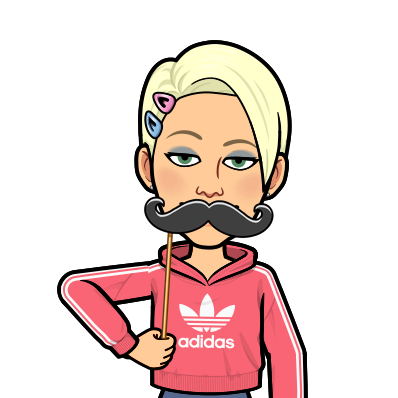 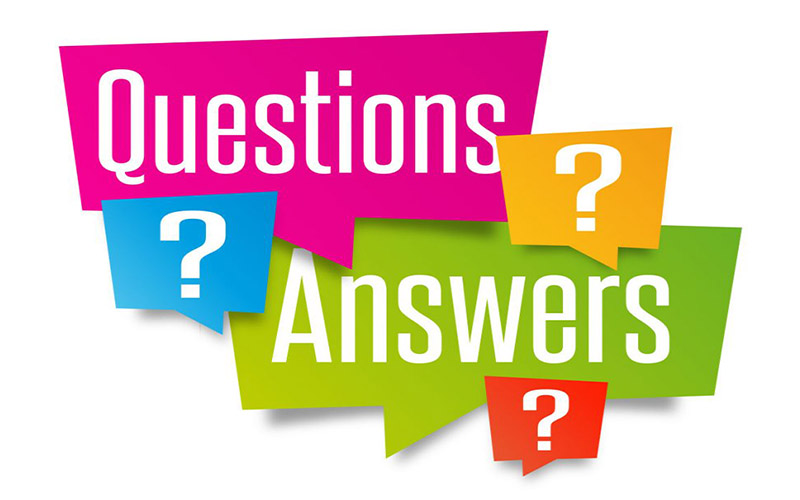 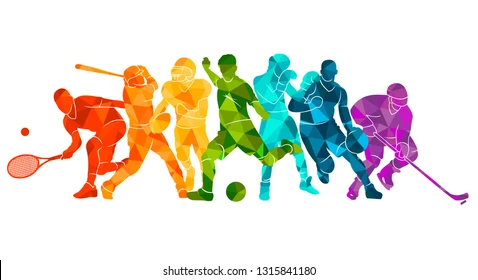 BTEC Tech Award Level 1/2 in Sport
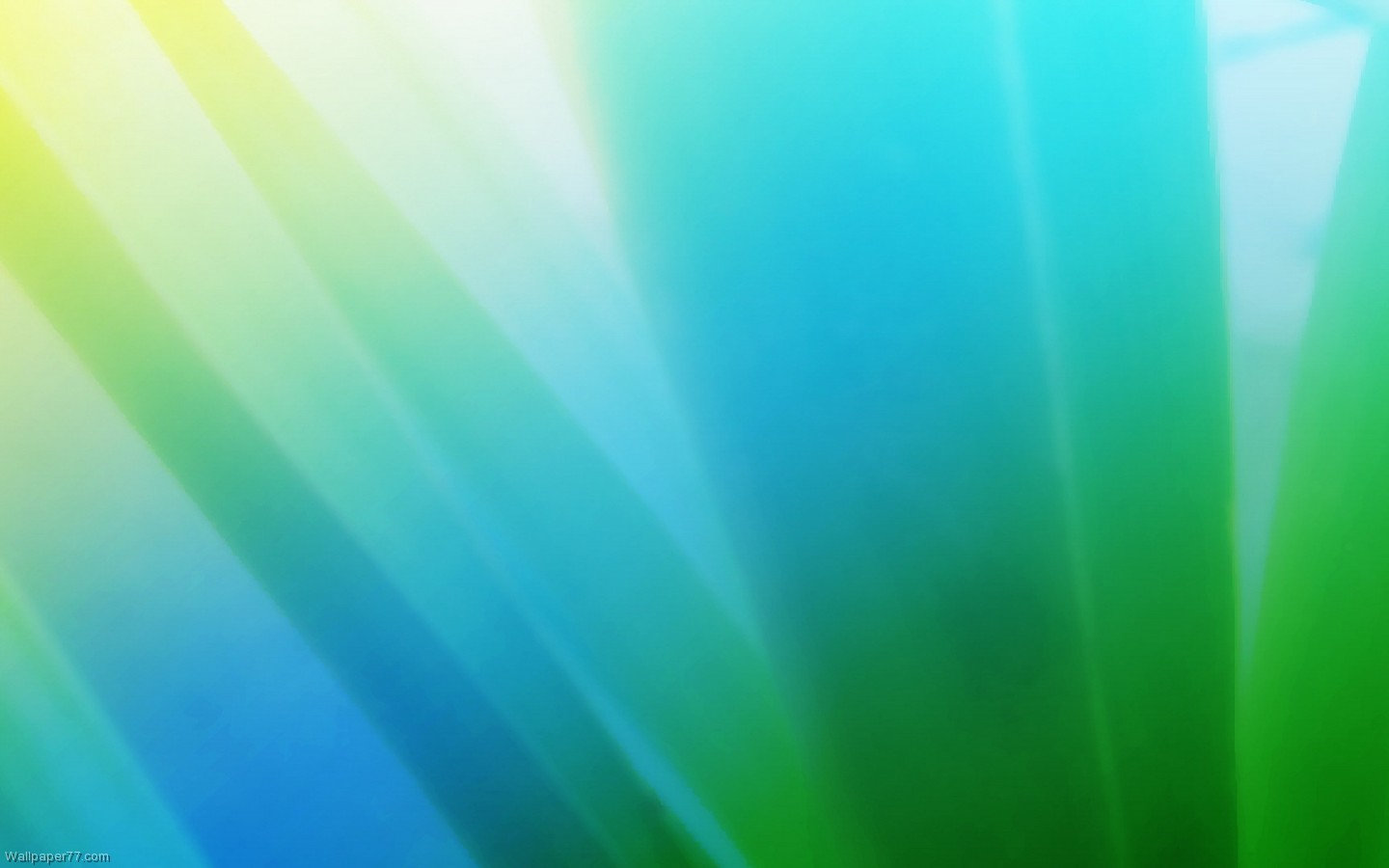 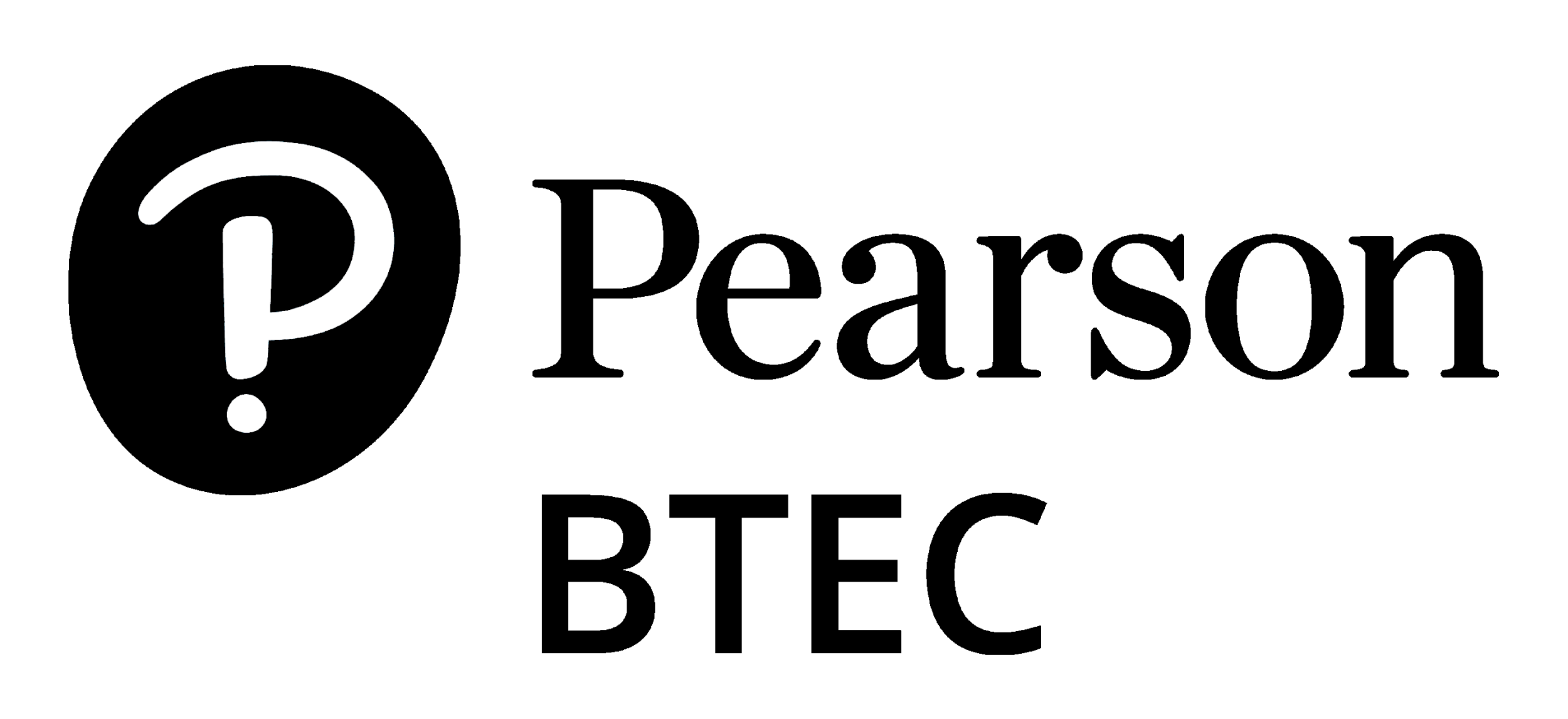 Mind-map time
Complete the spider diagram for the first 3 minutes without your book.

What can you remember about these key topics?
Types of sport and physical activity
Benefits of sport and physical activity
Outdoor activities
Sports provisions
Types of participants
Disability sport
Physiction
Methods of addal activity guidelines
Barriers to participaressing participation
Now you can use your book, but write in green pen so you identify which key pieces of information you are missing.
Write as much information as you possibly can around these topics. What have you learnt? What can you remember?
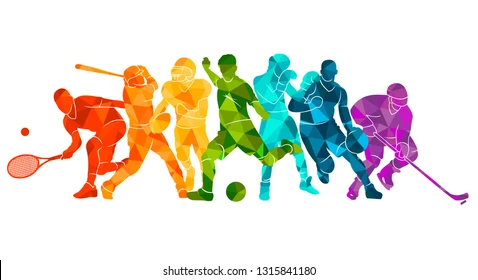 BTEC Tech Award Level 1/2 in Sport
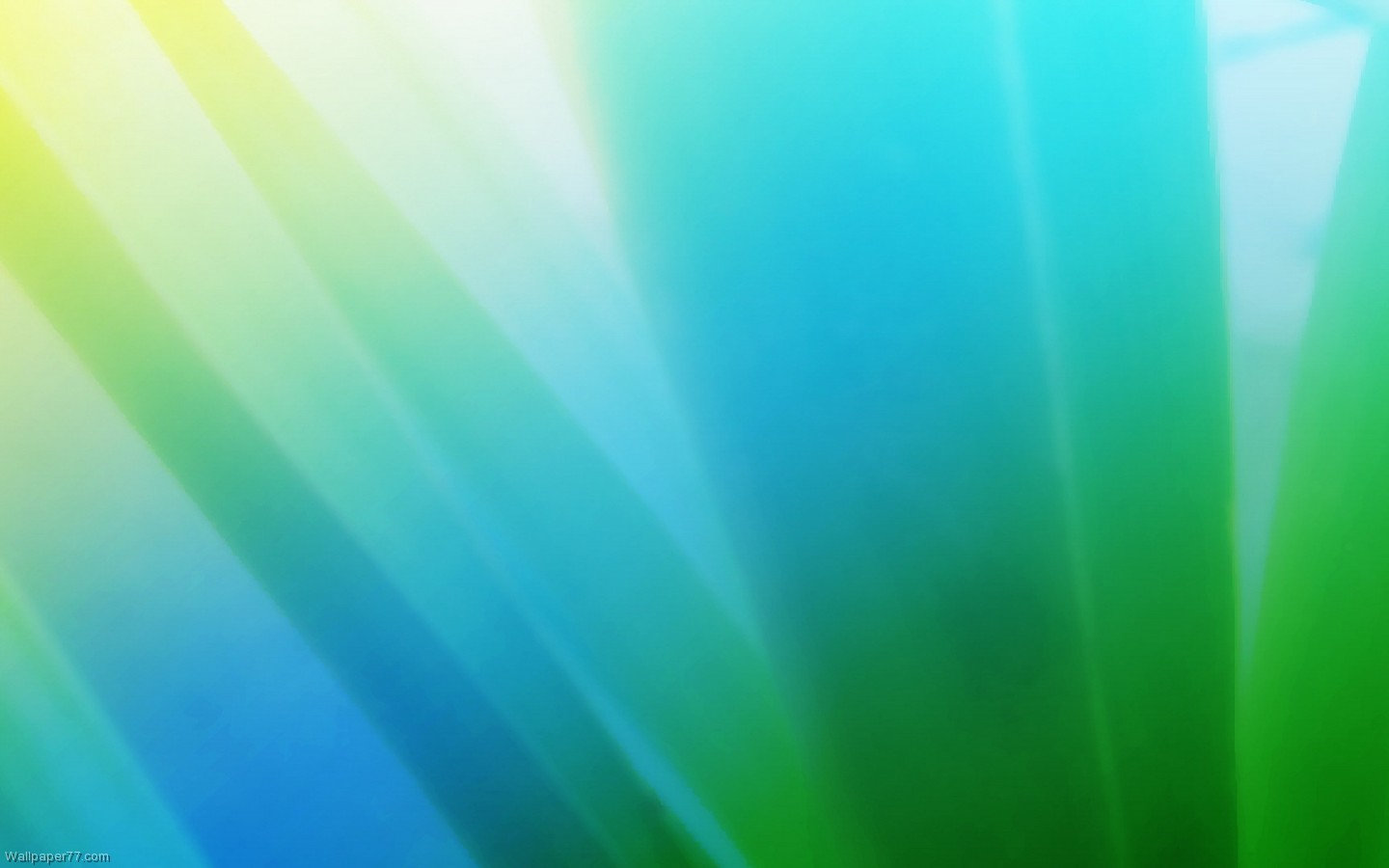 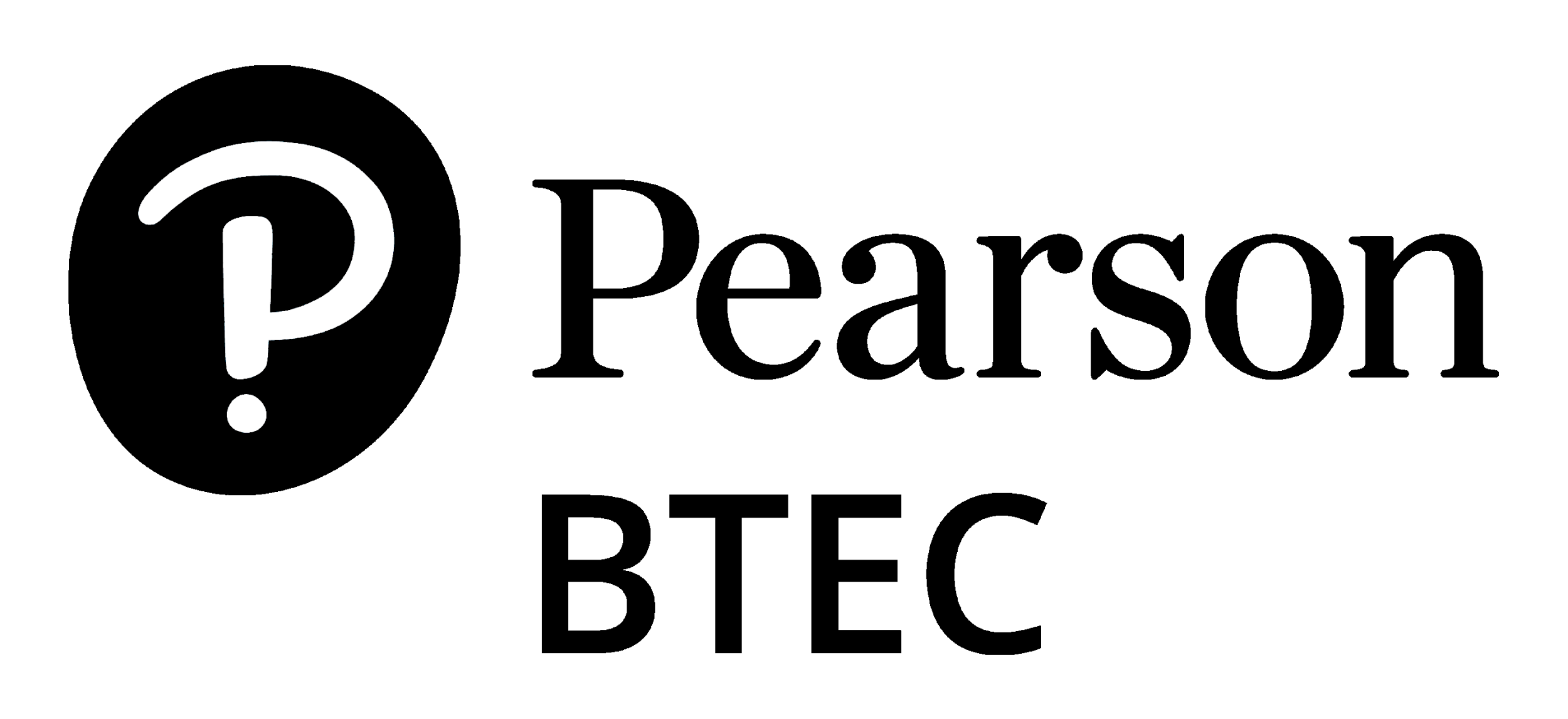 Hot Seat
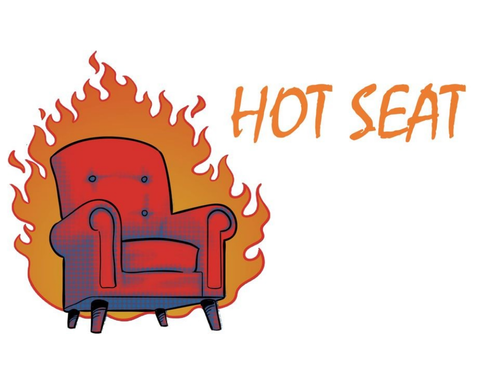 How many correct answers can you get within 30 seconds. 

You need to get the answer correct to get a point.

Winner is the individual with the most correct answers.
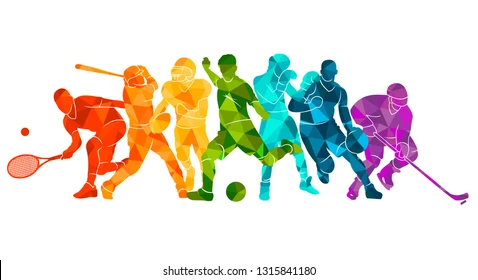 BTEC Tech Award Level 1/2 in Sport
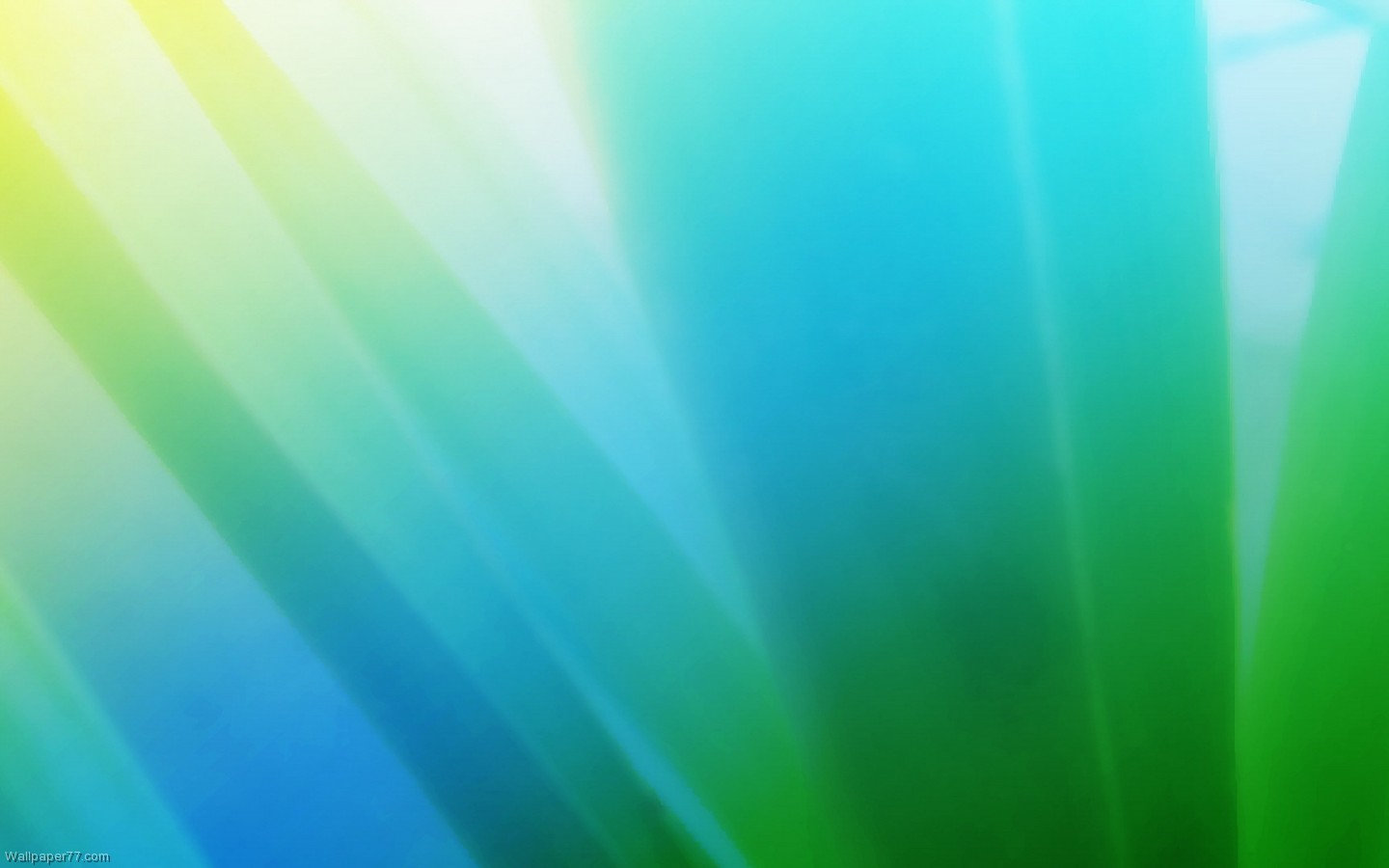 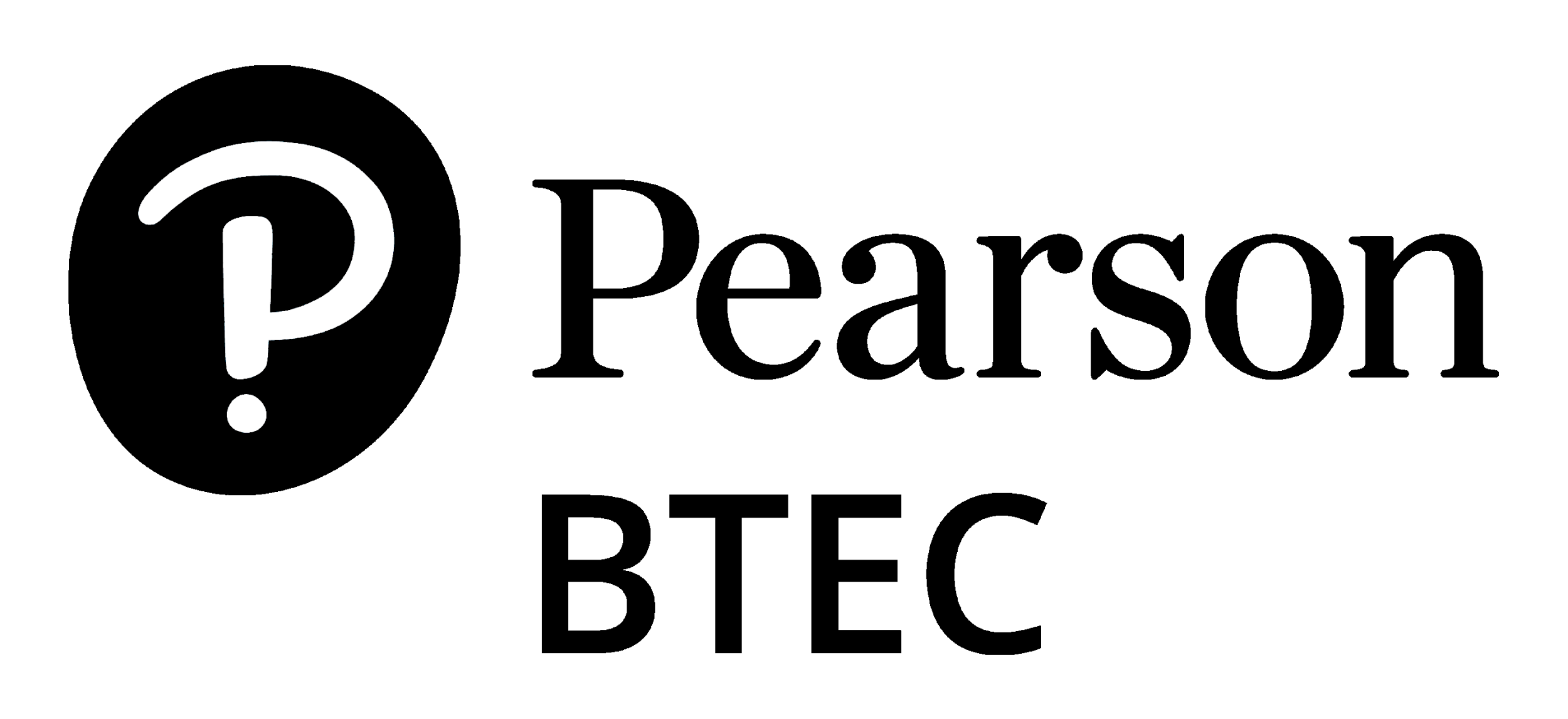 Remember no question is a stupid question, apart from the one you didn’t ask. 

Have a fantastic rest of the day!!

Complete your plenary task before you leave the room.
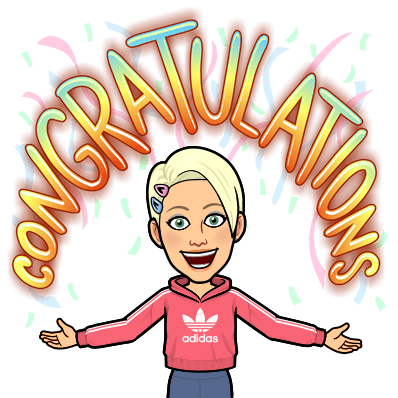 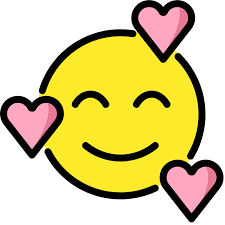 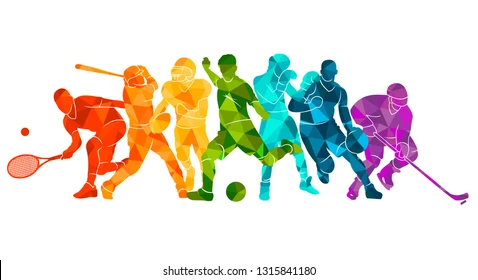 BTEC Tech Award Level 1/2 in Sport